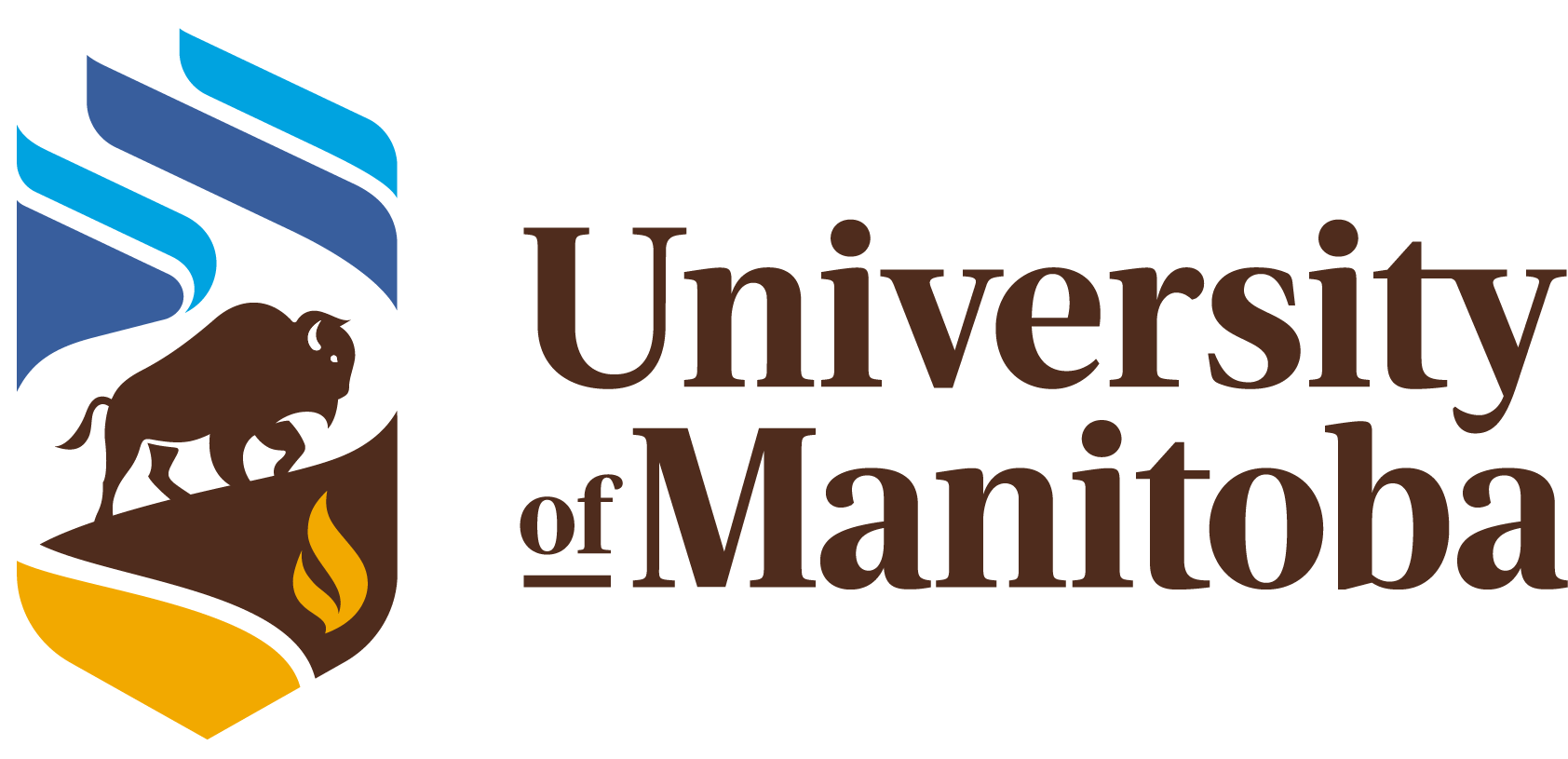 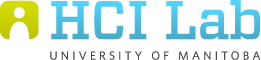 Design and Implementation of a Novel Conversational Companion Robot For Older Adults
M.Sc. Thesis Defense
Adriana Lorena González De la Garza
Advisor: James E. Young
March 1st, 2022
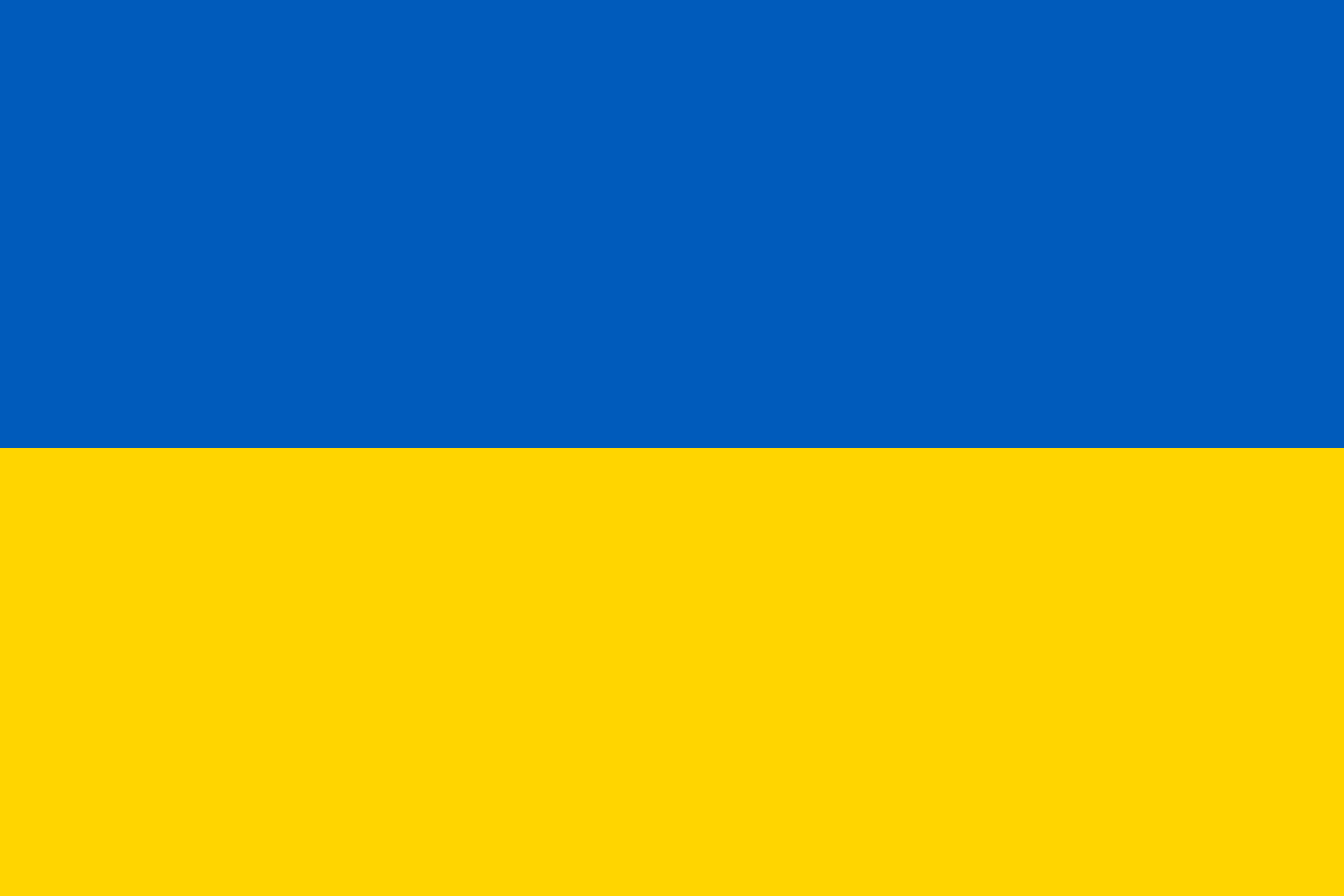 BACKGROUND
Older population is increasing

As social circles decrease, older adults face loneliness
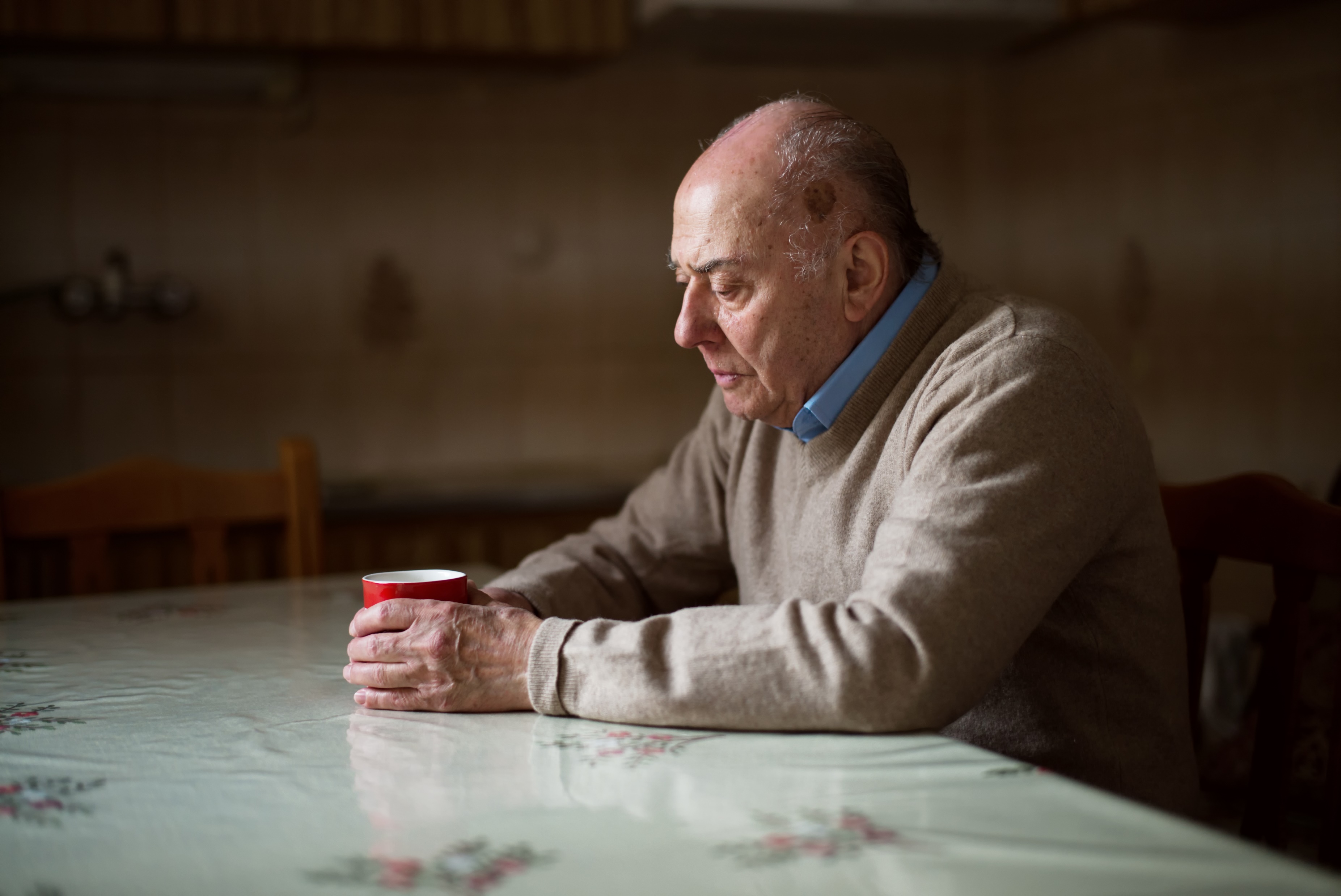 Image from: https://today.uconn.edu/2020/11/older-adults-pandemic-loneliness/#
2
BACKGROUND
Social robots

Animal-like robots

Humanoids and healthy older adults
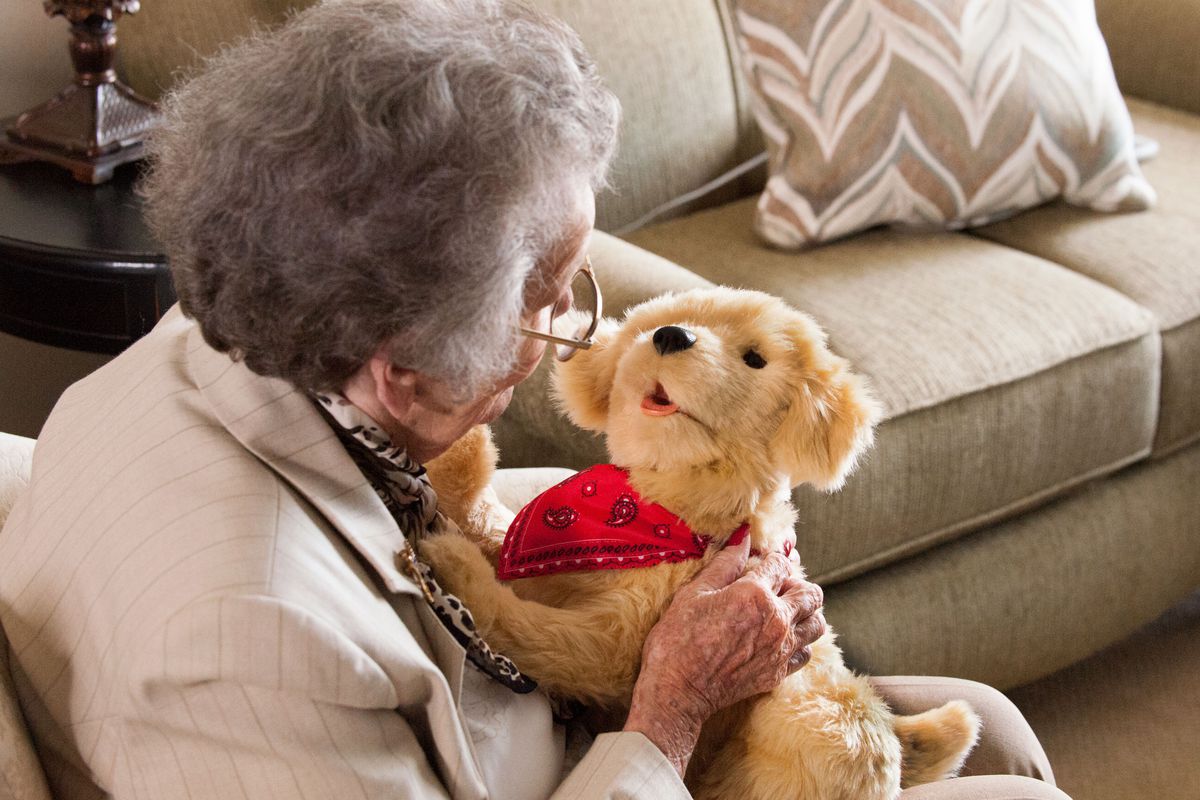 Image from: https://www.vox.com/2016/10/11/13149824/robot-dog-elderly-companion-cat-pets-paro-seal-hasbro
3
HUMANOIDS
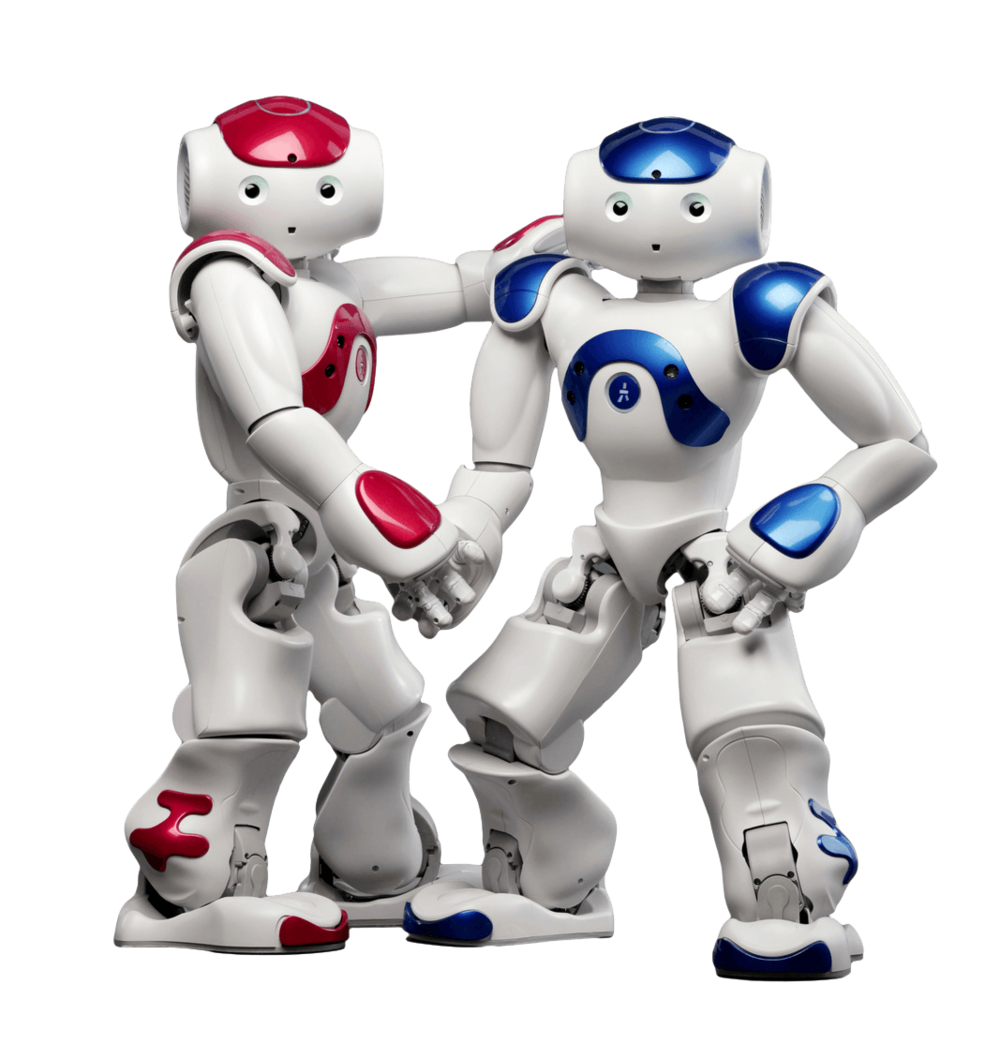 More complex interactions

Leverage conversation

Working with robots is hard

Simple robot for self-reflection
4
OUR IDEA
Simple conversational companion robot

Healthy older adults       in their natural environment

Understand feasibility
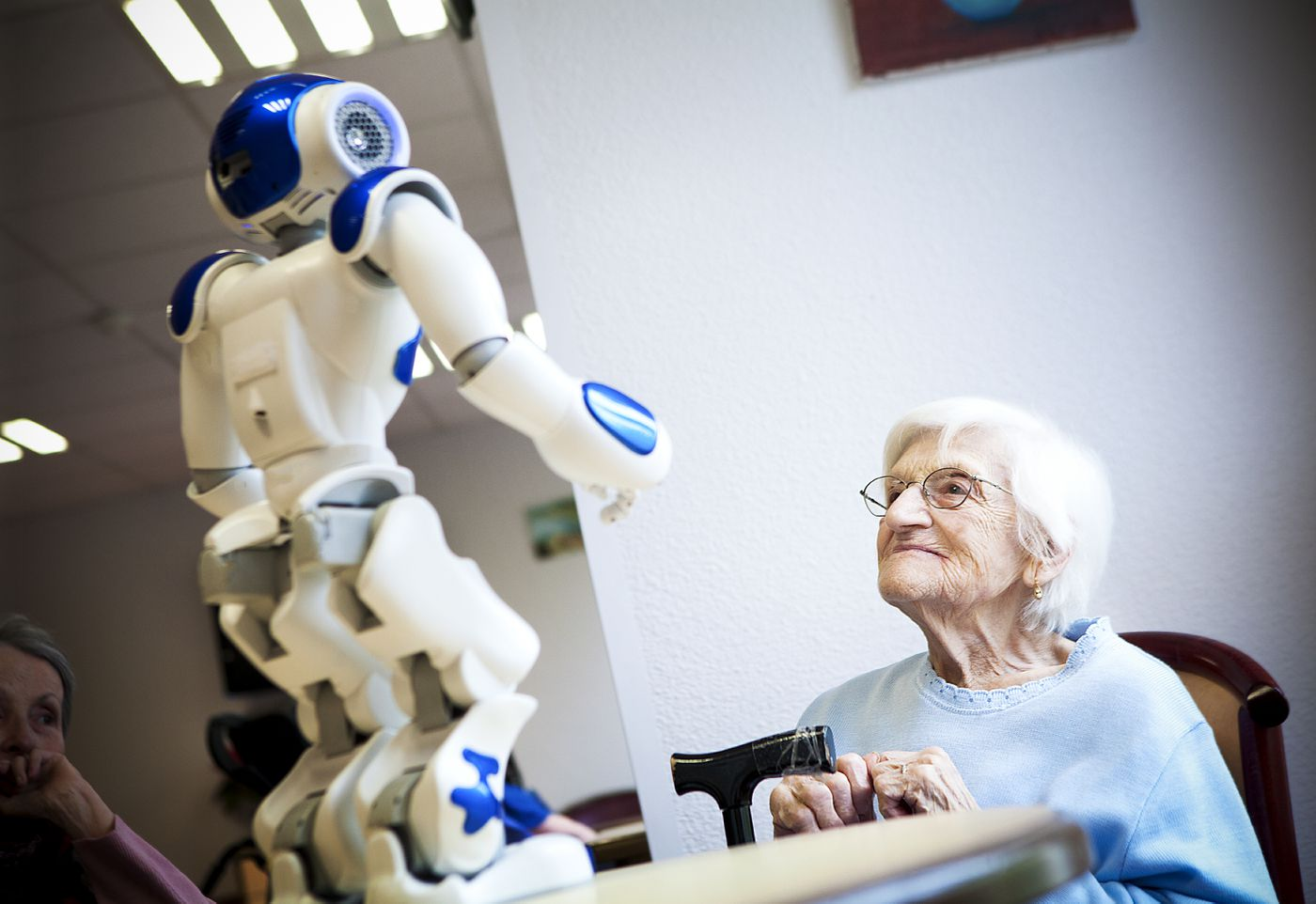 Image from: https://www.vox.com/future-perfect/2020/9/9/21418390/robots-pandemic-loneliness-isolation-elderly-seniors
5
RESEARCH QUESTIONS
6
RESEARCH QUESTIONS
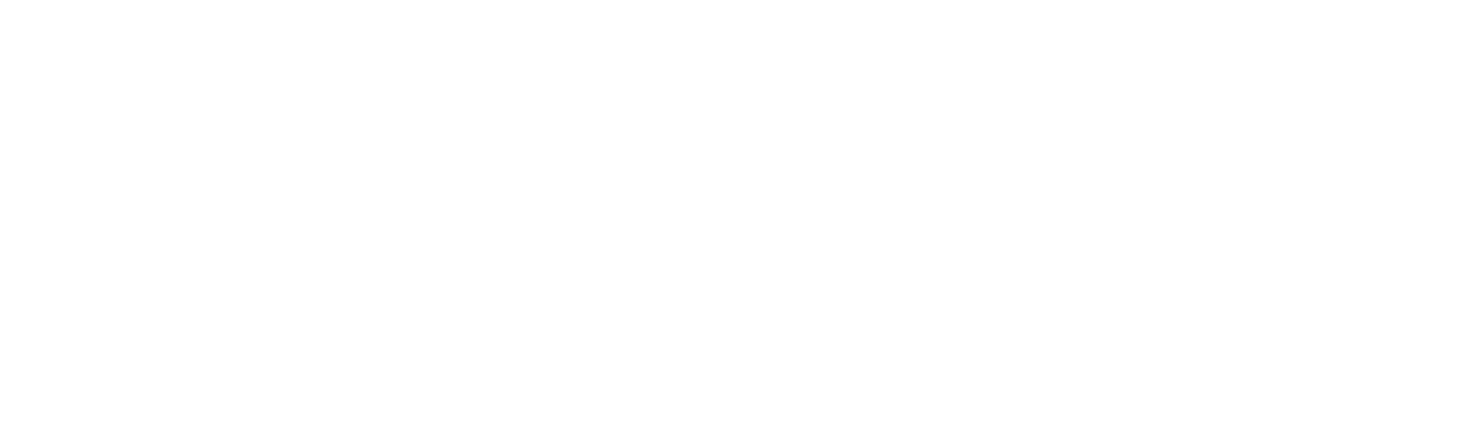 7
TECHNICAL FEASIBILITY
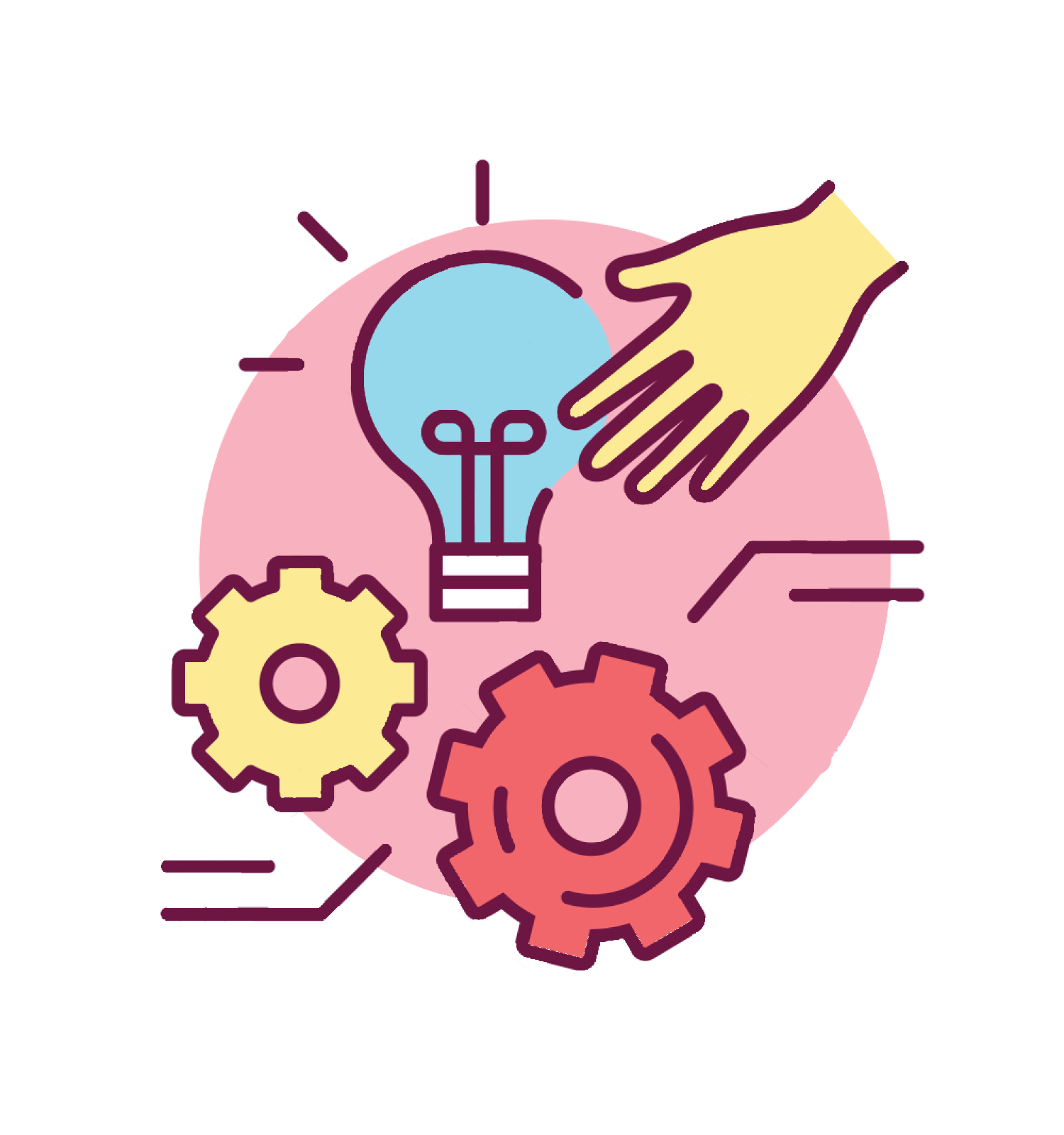 Autonomous robot for self-reflection

Guiding goals 

Brainstorm feasible interactions
8
INTERACTION DESIGNGUIDING GOALS
9
CHOSEN BEHAVIOR
Reflective listening with prods
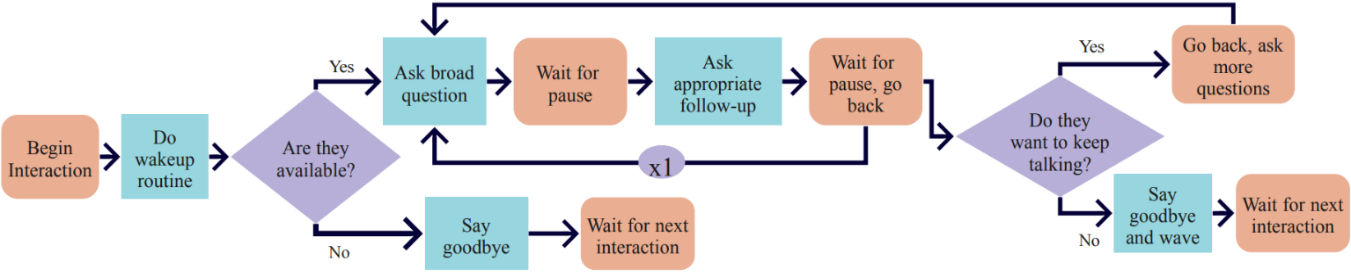 10
CHOSEN BEHAVIOR
Meeting our goals
Interaction simplicity
Implementation simplicity
Social engagement
Expectation management
Safety and privacy
11
IMPLEMENTATION
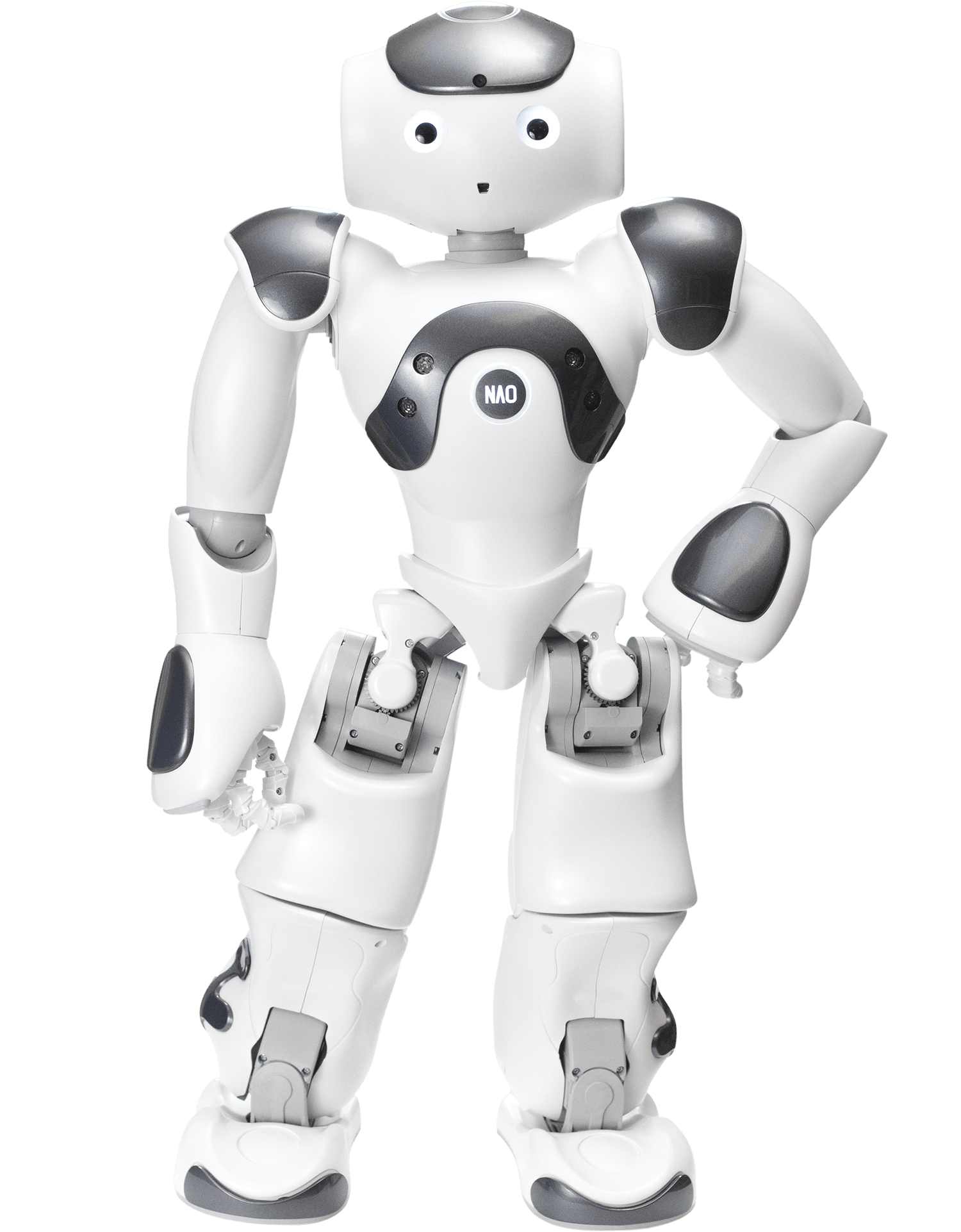 Unsupervised robot for self-reflection

NAO robot

Algorithm to detect conversation stops

Technical feasibility
12
RESEARCH QUESTIONS
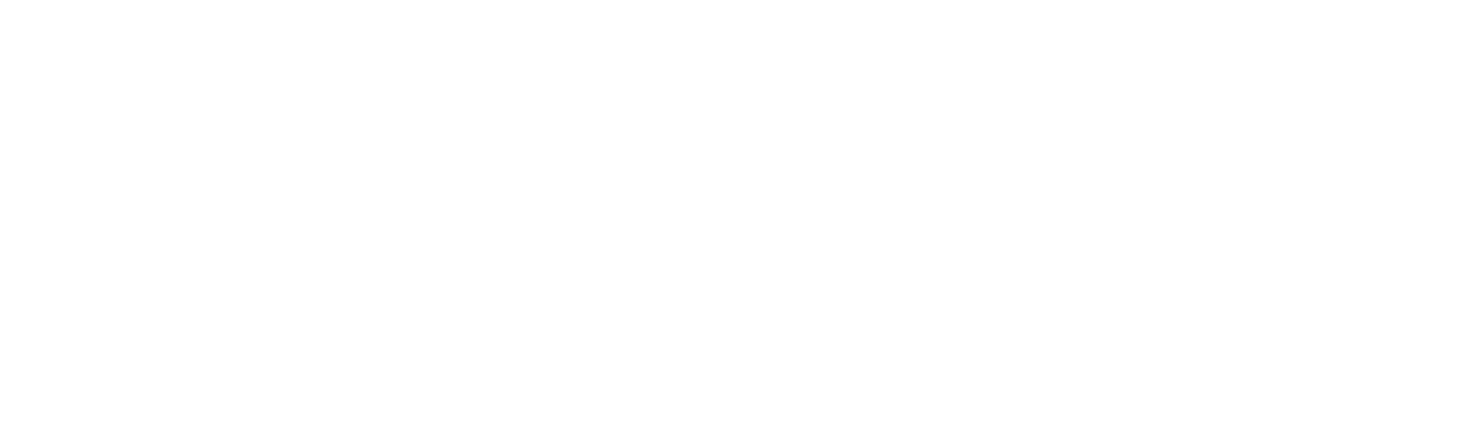 13
STUDY
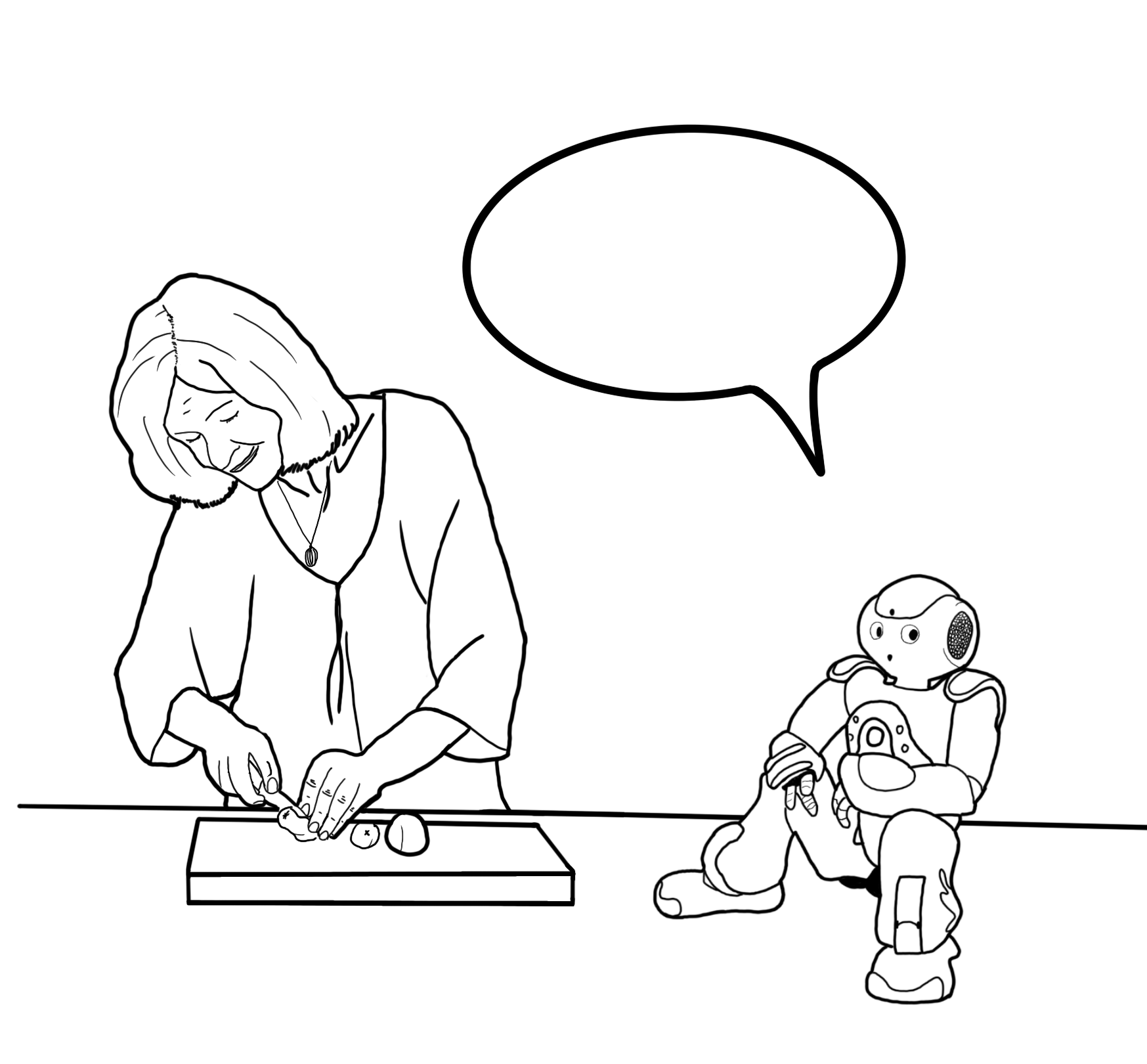 Three-day study
Healthy older adults living alone
14 participants (> 65)

Use the robot whenever they wanted
14
MEASURES
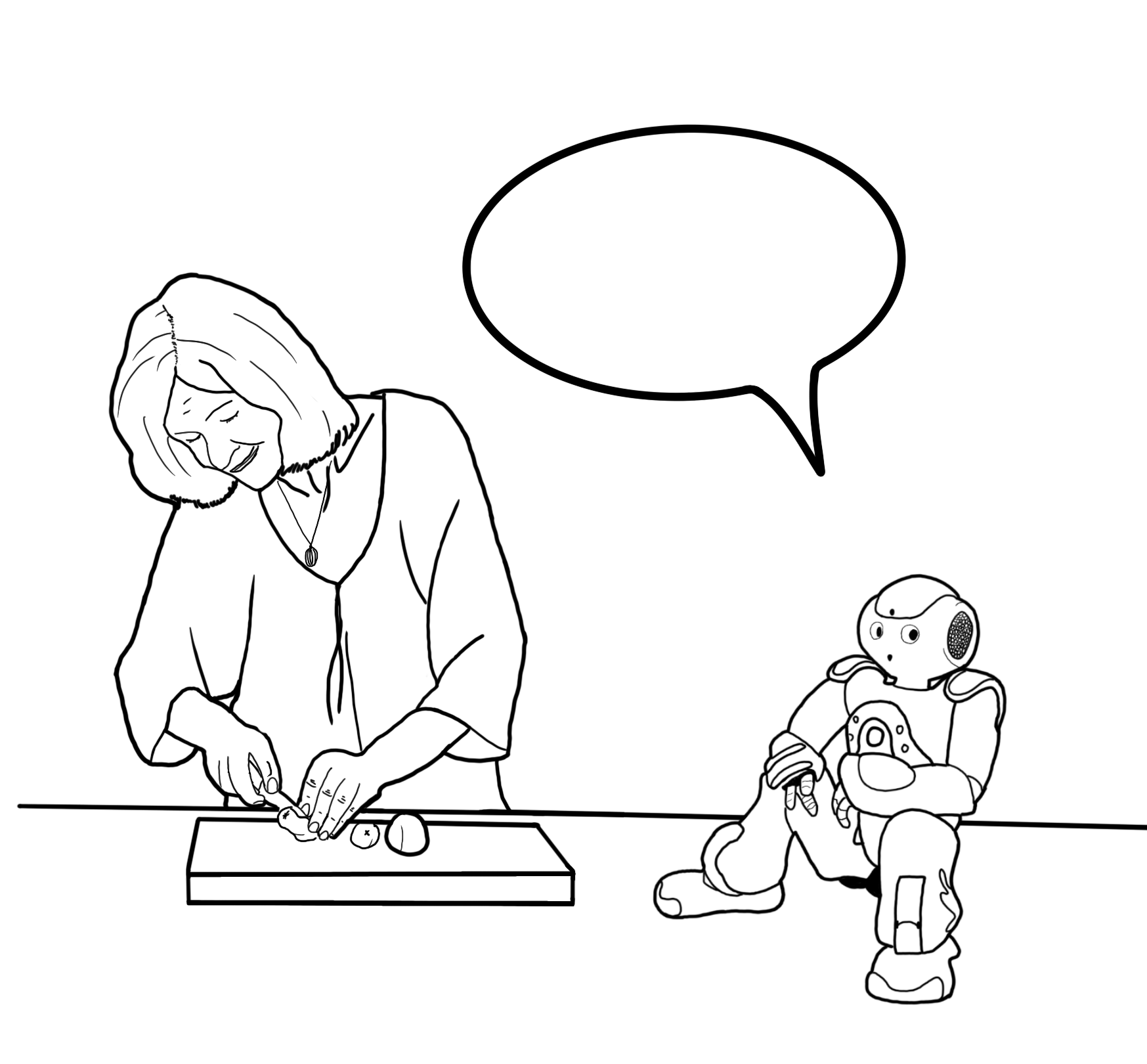 Logged the interactions

Initial and exit interviews

Standardized questionnaires
15
STUDY GOALS
Effectiveness and usefulness
Perception of the behavior
Long term use
16
STUDY GOALS
17
RESULTS
Robot and behavior feasibility
Usefulness of conversational robot
Interaction and physical design
Overall suggestions and thoughts
18
EFECTIVENESS
Ease of use
“[I have to] wait for the beep but otherwise it’s pretty simple” – P1, intake
“I found it very easy to use, I wasn't apprehensive about using it […] because of the limited first knowledge I needed” – P5, exit
19
EFFECTIVENESS
Expectation management
“If I had higher expectations, it probably would have affected me, but I didn't have any expectations after your explanation on the first day” – P9, exit
20
EFFECTIVENESS
Robot at home
“It was not intrusive at all. I mean, it just sat there on the table until I want to have a session and then it was out of the way again” – P9, exit
21
USEFULNESS
Social catalyst
“They (family) were interested in something like this being developed. … there is a need for this out there” – P12, exit
“My grandchildren were very fascinated too, […] I FaceTimed them about and showed them how the robot was acting” – P1, exit
22
USEFULNESS
Self-reflection
 
     9/14 were encouraged     by the robot for reflection
“At the very beginning […] I was not very forthcoming […]but the more that we chatted, the more forthcoming I became” – P12, exit
“The prompt takes you out of your head. You're listening to yourself talk, that's kind of interesting” – P3, exit
“Clearly having the robot there pushed me to think about these things and behave in a way that I wouldn't have ordinarily” – P6, exit
23
USEFULNESS - CONVERSATION
Potential to help with loneliness
“For somebody that’s homebound […], it might be worthwhile to have this. […] It's not going to solve any problems, but sometimes just talking about it makes a world of difference” – P9, exit
“It's good company. My daughter says I'm antisocial. I like to be alone, but I turn the robot on. I don't feel so lonely” – P11, exit
24
PERCEPTION
Questions and simplicity
“The robot is great, it’s unjudgmental, but also unfeeling, and so, you'd want something that you could feel was actually, really, following up” -P7, exit
“I would like to be able to sit down and say talk about family, and questions would come up on it. […] Still generic but in topics” – P12, exit
25
PERCEPTION
Movements and anthropomorphism
“Its movements were interesting, the gestures it would make were appropriate. The way it asked the question it was inviting” – P1, exit
“It is very lifelike in the way its hands and legs move” – P5, exit
26
DISCUSSION
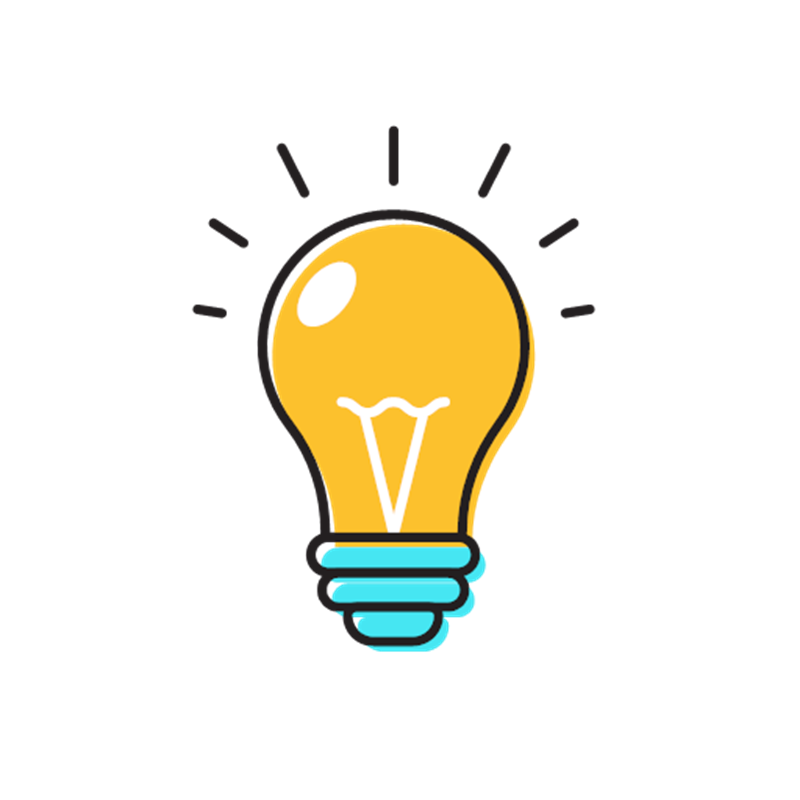 Study goals

    Behavior's effectiveness

    Perception of behavior and design

    Thoughts on long-term use
27
CONCLUSION
28
FUTURE WORK
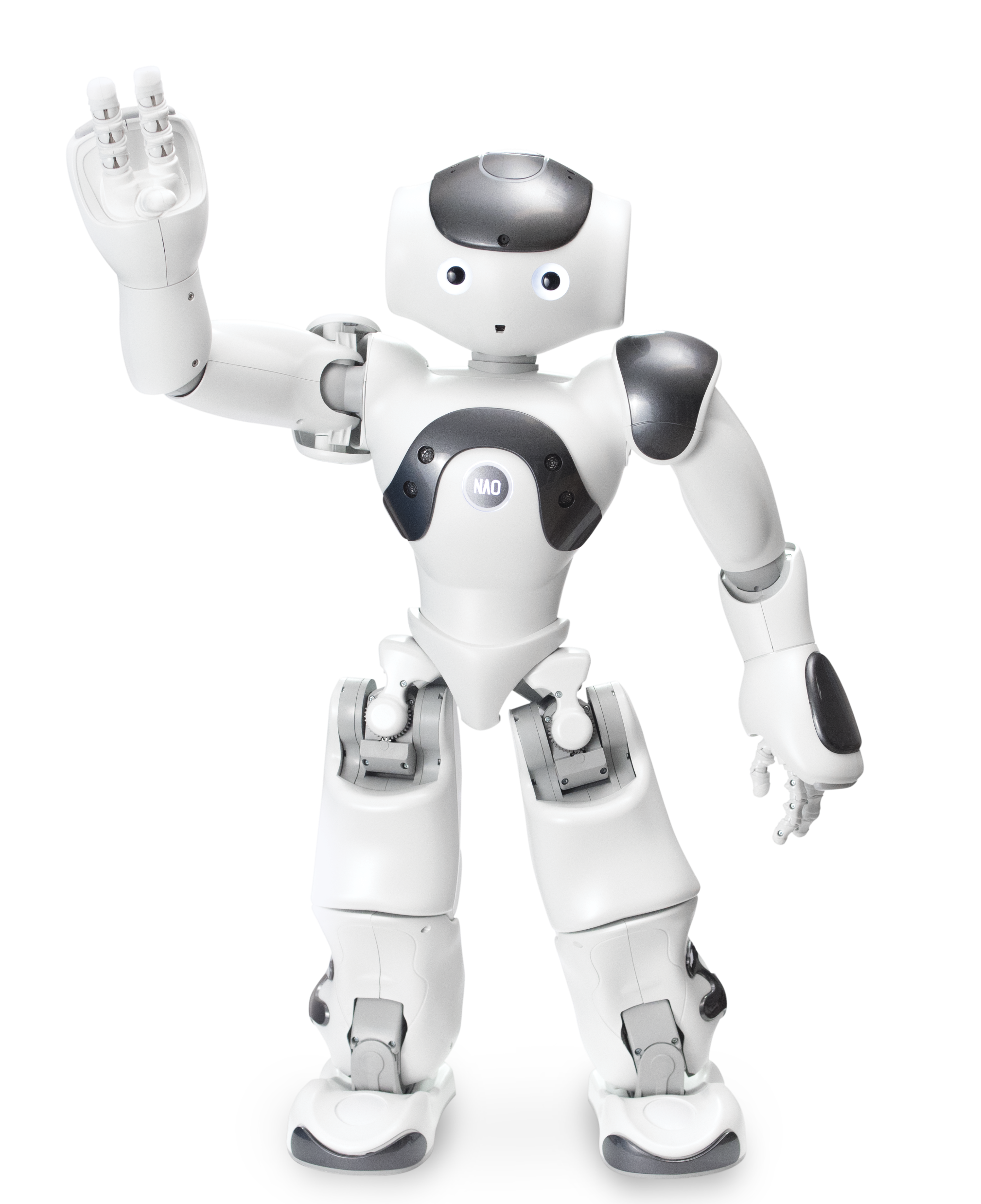 Improve robotic behavior

Test long-term deployment of robot
29
CONTRIBUTIONS
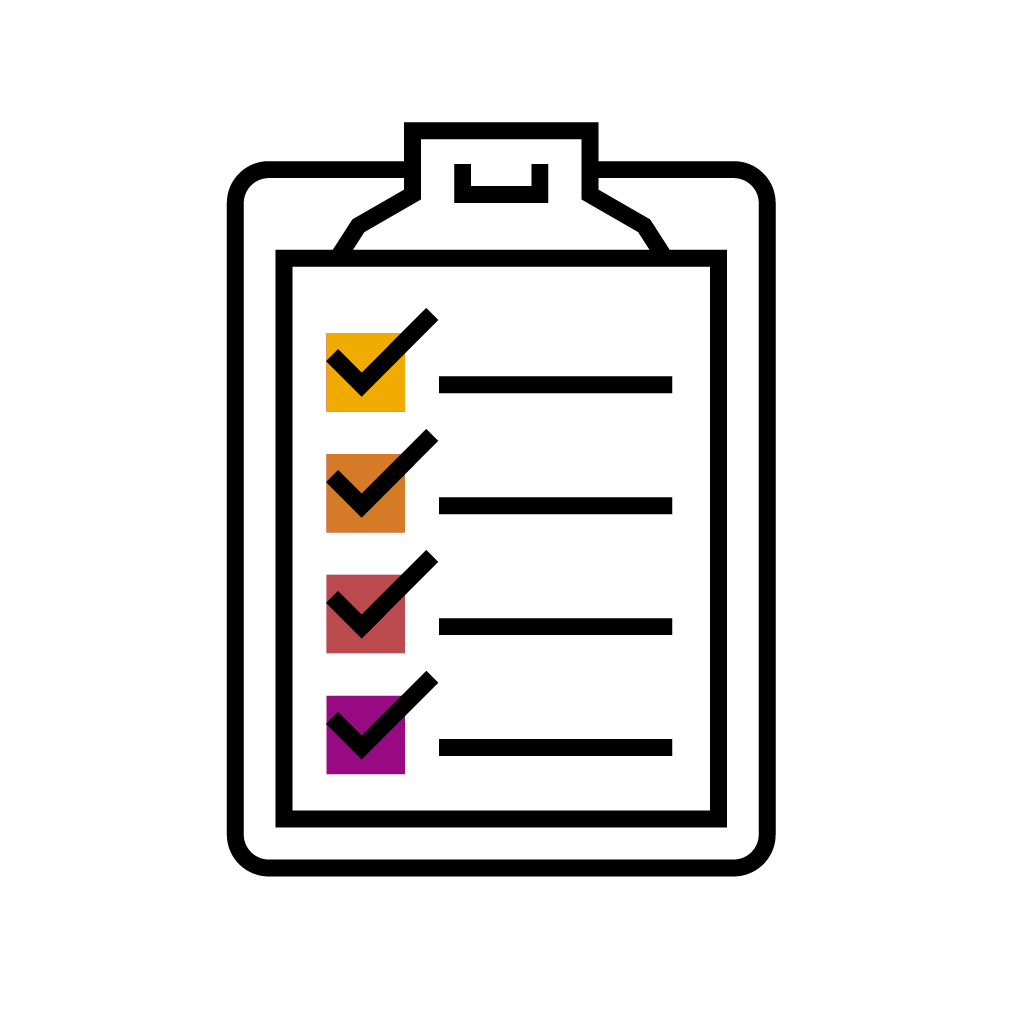 Conversational behavior design

Simple deployable offline robot

Effectiveness and performance of behavior

Proof of concept for future long-term deployment
30
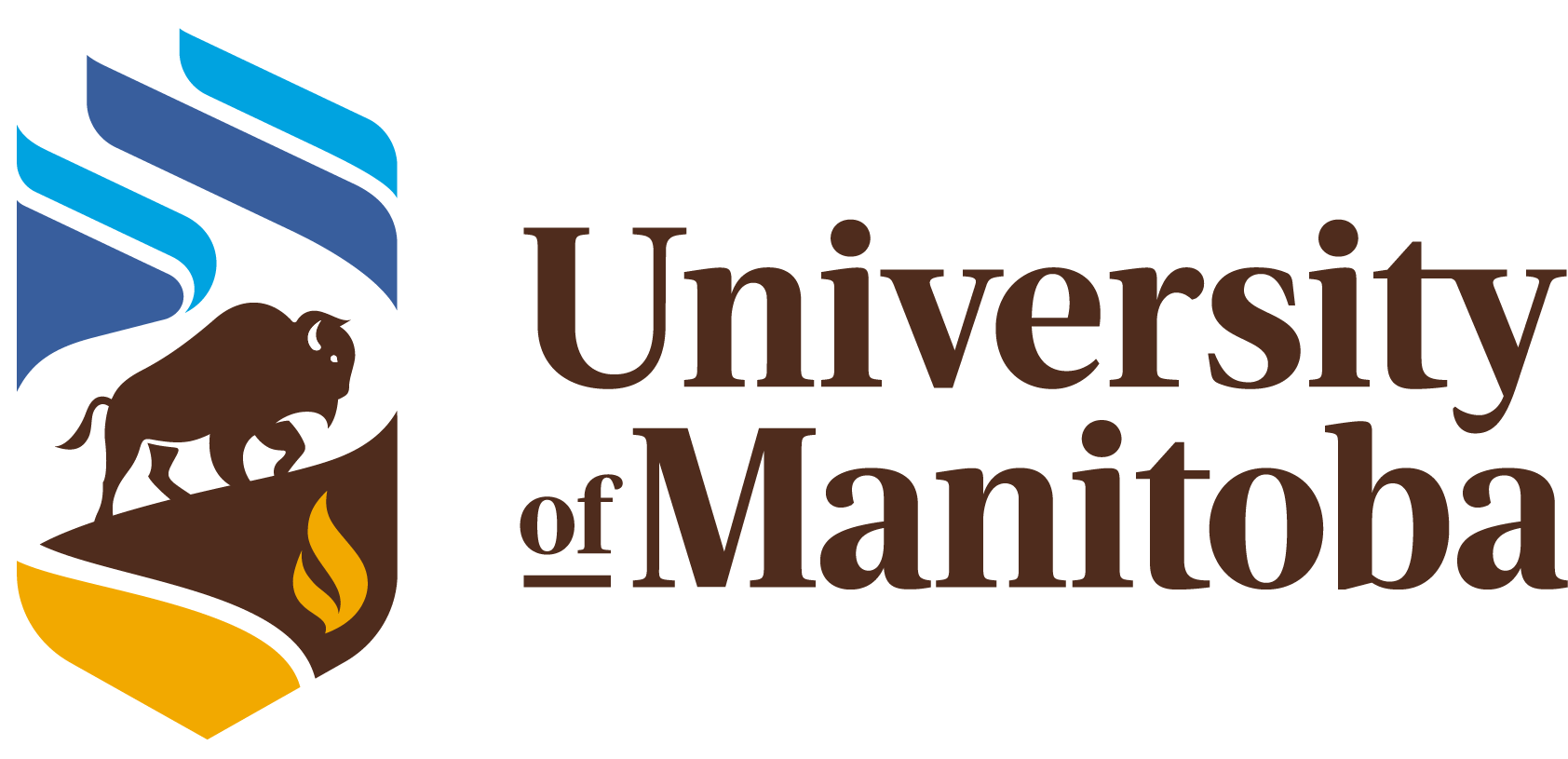 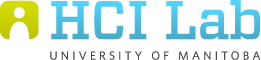 Design and Implementation of a Novel Conversational Companion Robot For Older Adults
MSc Thesis Defense
Adriana Lorena González De la Garza
Advisor: James E. Young
March 1st, 2022
32
Participants
14 people 65+ 
participants between 66 and 88 years old, only 2 were male (mean=71.5, SD=6.74).

Rather than having a more diverse sample, we made this decision to be able to better reflect on usability and reactions for a specific demographic. As well, it opens the possibility of studying the effects on loneliness in older adults in future long-term studies after having feedback from the same age demographic on how to improve it.
33
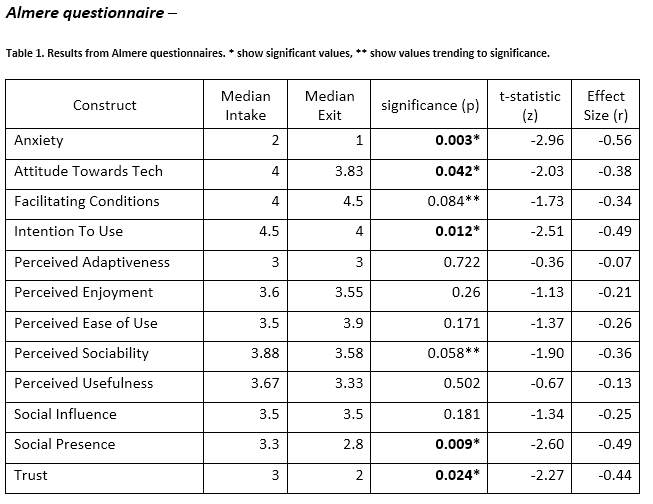 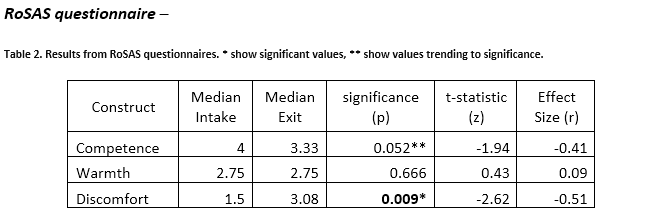 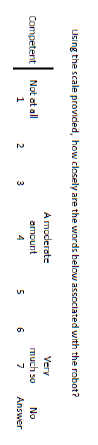 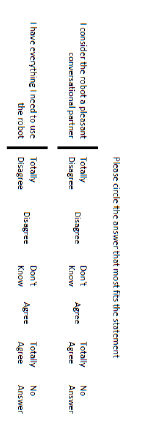 34
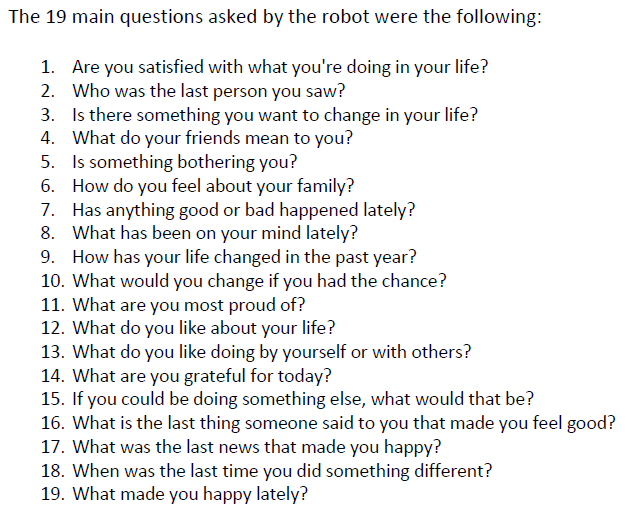 35
36
DESIGNS CREATED
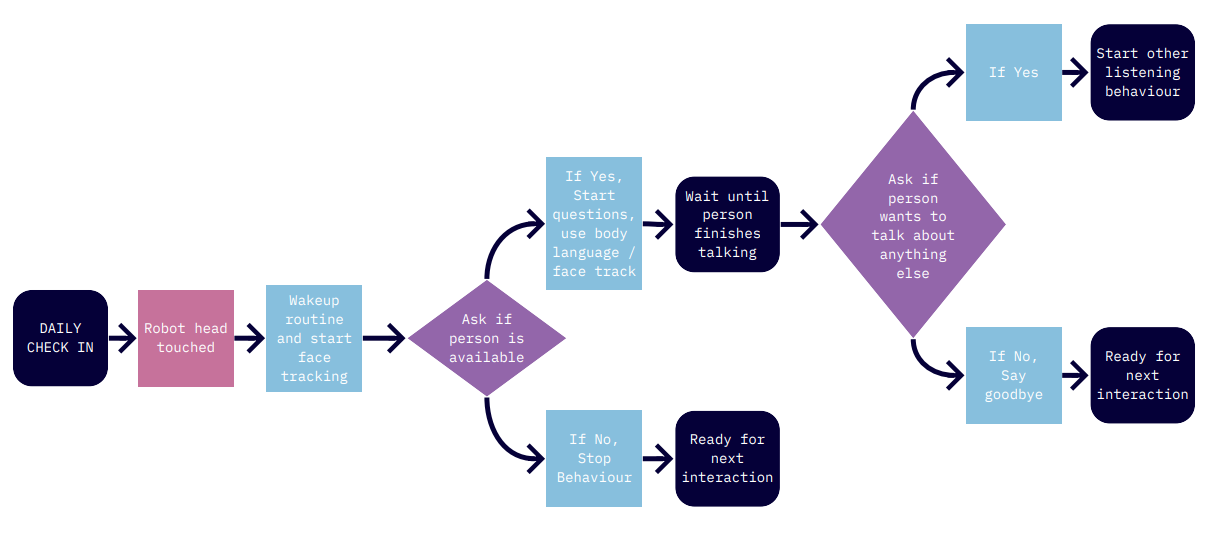 Check ins
37
DESIGNS CREATED
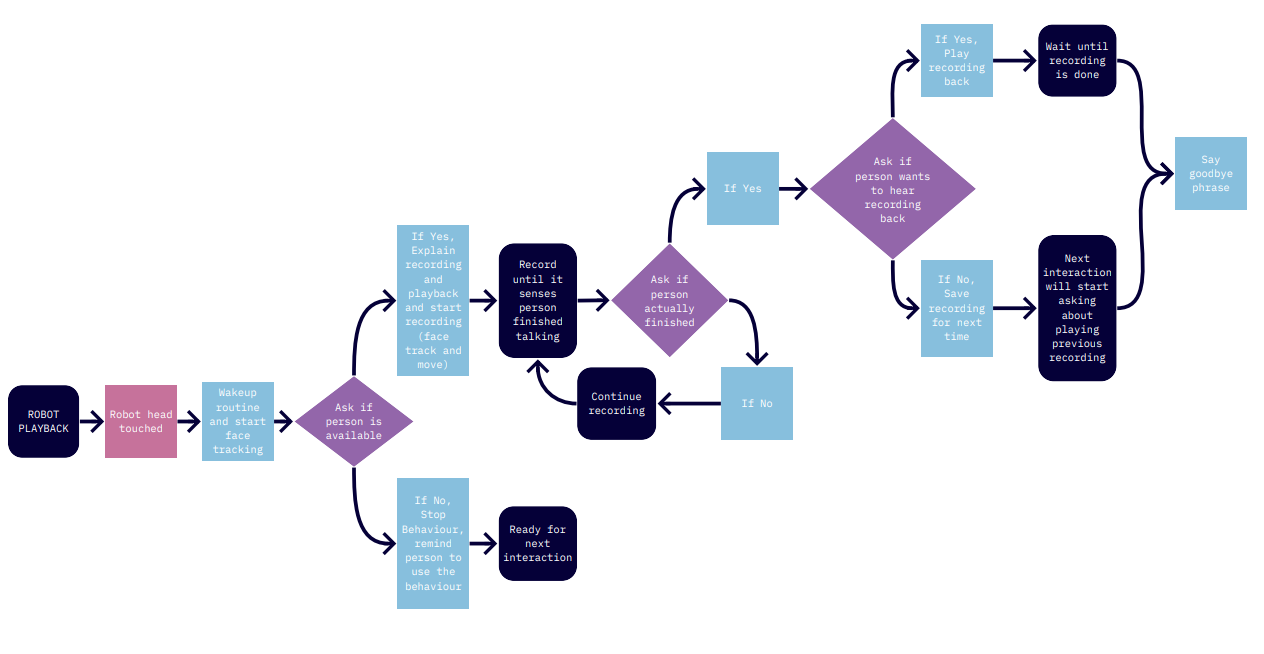 Recording people and playback
38
DESIGNS CREATED
Reflective listening with prods
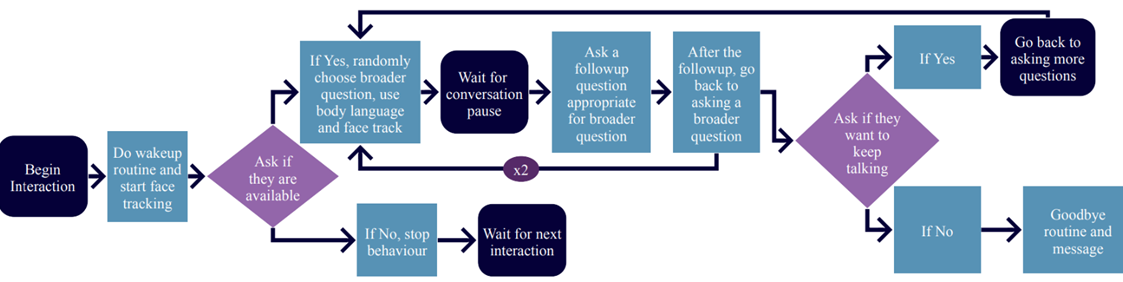 39
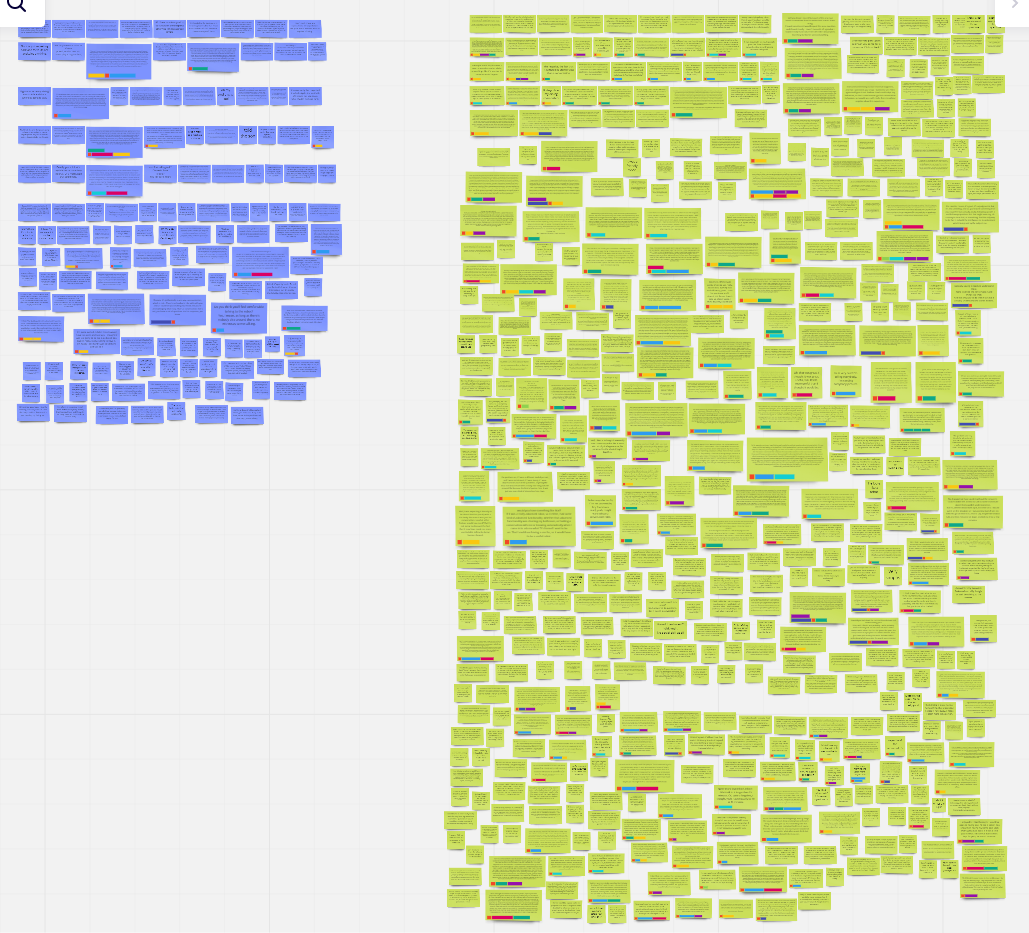 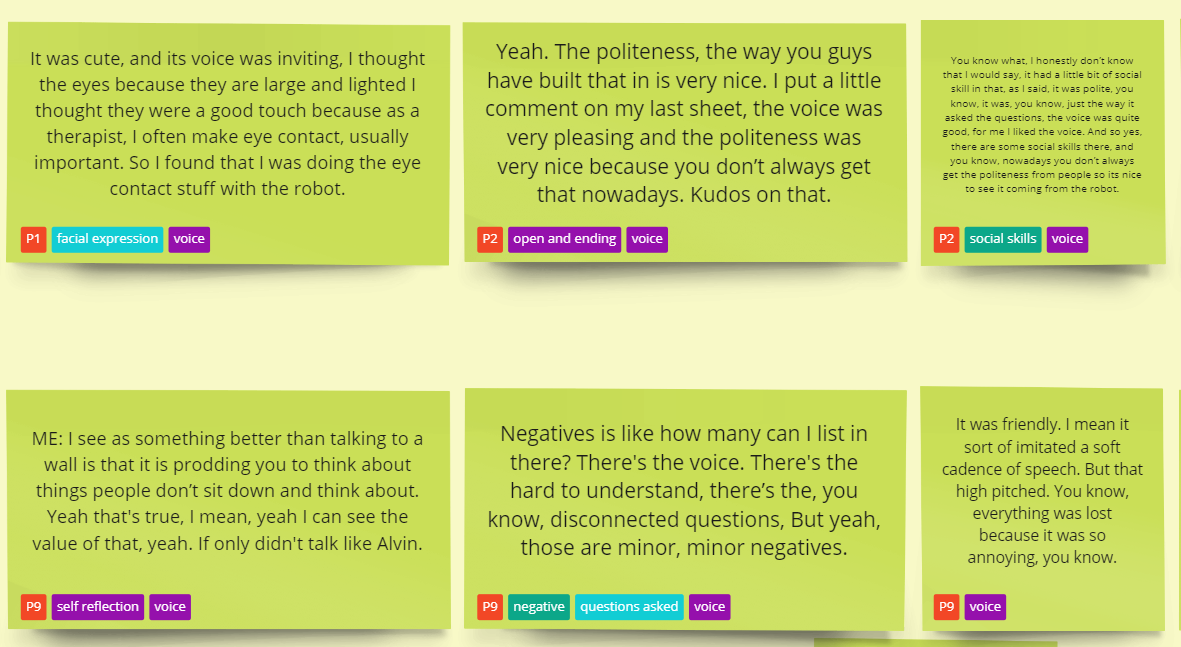 40
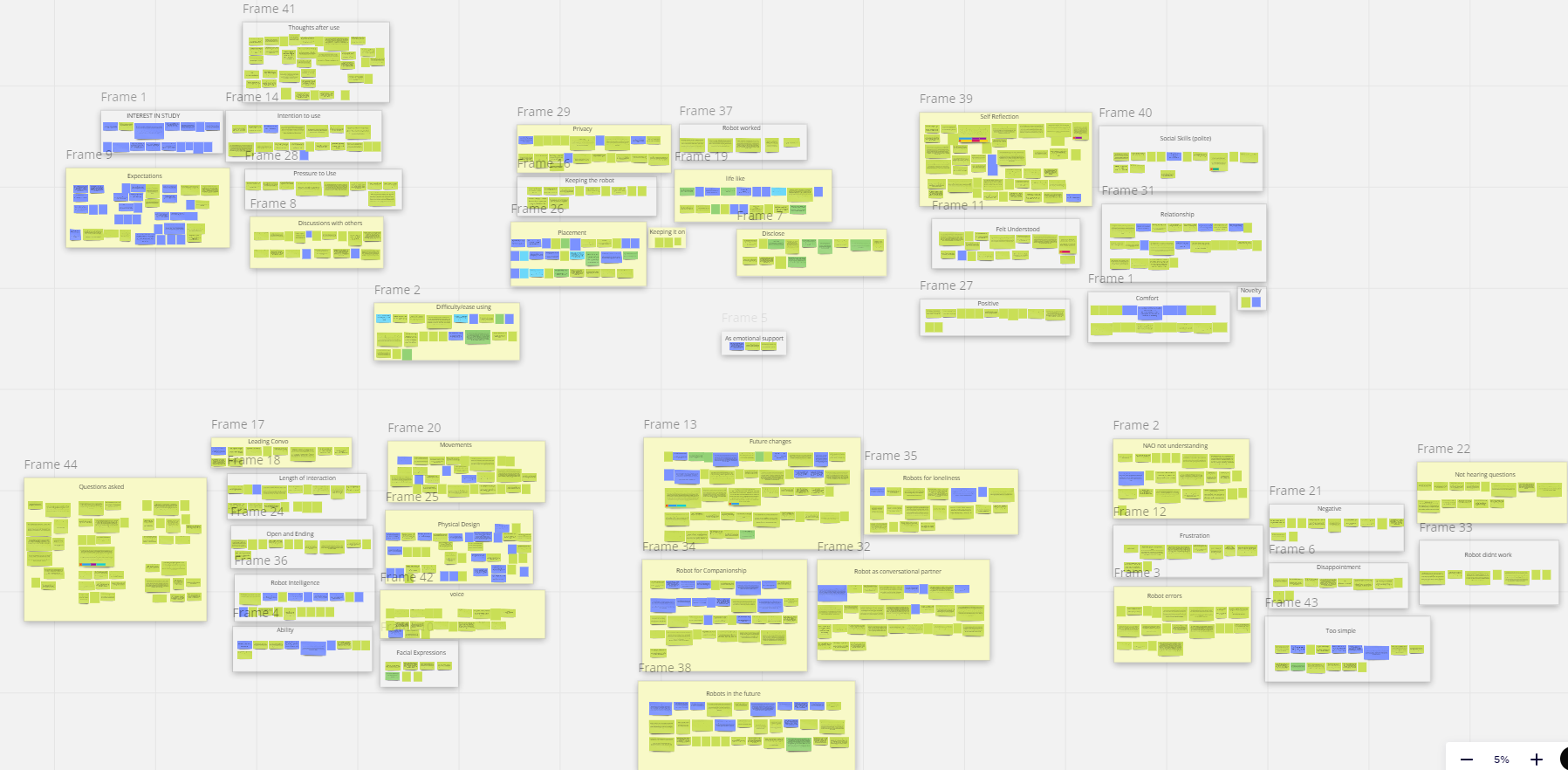 41
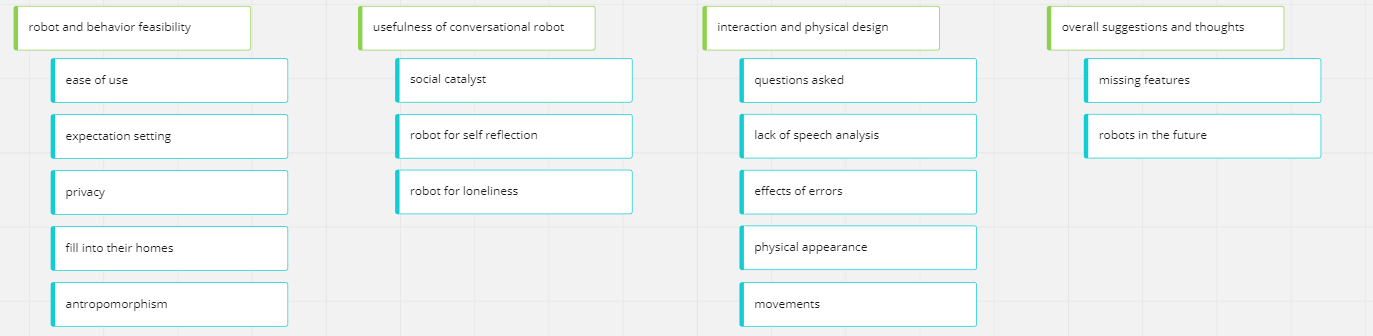 42
43